A reappraisal of Gaucher disease—Diagnosis and diseasemanagement algorithmsPramod K. Mistry, Maria Domenica Cappellini, Elena Lukina, Hayri O¨ zsan, Sara Mach Pascual,Hanna Rosenbaum, Maria Helena Solano, Zachary Spigelman, Jesu´s Villarrubia,Nora Patricia Watman, and Gero Massenkeil
AJH Educational Material Consensus Conference
VVC 2010 Wiley-Liss, Inc.
American Journal
Primer enfermedad de déposito lisosomal para la que existe terapia  de reemplazo.
Actualmente 5 terapias: 
imiglucerasa  (Cerezyme®) (estándar of care)
vela                  (Vpriv®) 
tali                    (Elelyso®)                                       
miglustat         (Zavesca®)
eliglustat         (Cerdelga®)
                                                 
25% de los pacientes no acceden al tratamiento a tiempo por el retraso en el 
      diagnóstico.
Clínica hematológica: suelen ser referidos al hematólogo: 
Mistry PK, Sadan S, Yang R, et al. Consequences of diagnostic delays in
type 1 Gaucher disease: The need for greater awareness among hematologists-
oncologists and an opportunity for early diagnosis and intervention. Am
J Hematol 2007;82:697–701. Sólo el 20% de los hematólogos consideraron el diagnóstico de Gaucher en el diagnóstico diferencial de pacientes con clínica clásica.
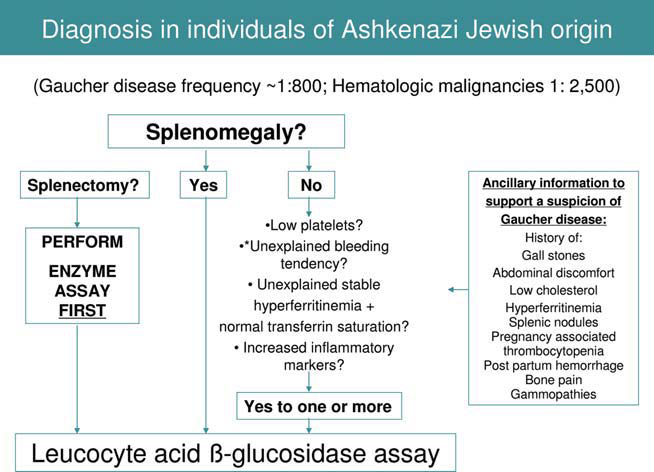 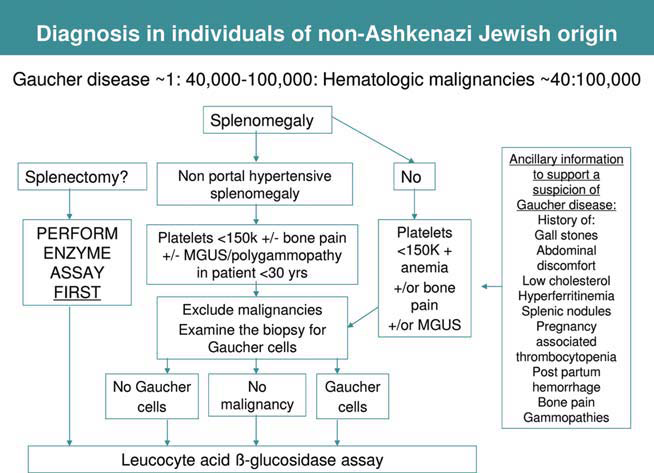 Esplenomegalia
Sin elementos de hipertensión portal
NO
Esplenectomía
Información adicional que apoya el diagnóstico:
Cálculos  vesiculares
Disconfort abdominal
Colesterol bajo
Ferritina alta
Trombocitopenia asociada  al embarazo
Hemorragia post parto
Dolor óseo
 Gamapatía
Plaquetas <150 mil, +/- dolores óseos,+/-MGUS/poligamapatía en paciente menor de 30
Plaquetas < 150 mil + anemia/o dolor óseo +/o MGUS
Excluir patología maligna
Buscar células de Guacher en biopsia
No células de Gaucher
Se descarta patología maligna
Células de Gaucher
DBS